SSD ATELIER
Safety Stand Down
Transport Routier
CADRE DE L’ATELIER
Créer une opportunité de parler avec nos conducteurs des accidents routiers graves. 
Mettre en lumière et discuter les possibles causes profondes d’accidents, y/c faiblesses de notre organisation.
Avec nos transporteurs et conducteurs, identifier des voies d’amélioration.
Pourquoi
Comprendre comment les participants gèrent les risques liés à leurs trajets.
Lancer une discussion centrée sur la sécurité routière et l’entretenir.
Quoi
Total mène l’organisation des ateliers, main dans la main avec les transporteurs.
Des binômes Total / représentant transporteur animent les échanges.
Qui
Pendant 45min-1hr, deux animateurs débattent avec un groupe de 20 conducteurs.
Avec l'aide d'une présentation et d'un guide de l'animateur.
A partir du catalogue d’événements, choisir un cas qui servira de base aux échanges.
Comment
[Speaker Notes: REPLACE INTEGRATED CULTURE PICTURE]
DEROULEMENT de l’atelier
Echanger avec son binôme et décider de la répartition des rôles.
A partir du catalogue d’événements, choisir un événement à décrire et discuter.
Imaginer étape par étape comment l’atelier pourrait se dérouler.
Préparation
(Avant)
Présentez-vous et remerciez les participants pour leur présence.
Expliquer les objectifs de la session.
Rappeler quelques règles: pas de téléphone, pas de critiques, écoute des autres.
Expliquer que les vues exprimées seront traitées de manière anonyme.
Introduction
(5 min)
Présenter en détail l’accident de transport routier choisi à partir du catalogue d’événements.
Répondre autant que nécessaire aux questions posées.
Donner de l’information
(5-10 min)
DEROULEMENT de l’atelier
Solliciter l’avis des participants: « Que pensez-vous de cet accident ? ».
Poser de manière répétée la question « Est-ce que cela pourrait nous arriver ? ».
Utiliser des questions de relance pour entretenir la discussion.
Prendre des notes des idées clé et des principales suggestions formulées.
Encourager le groupe
(25-30min)
Restituer au groupe les principales idées évoquées : « Si j’ai bien compris… ».
Lister les propositions faites en cours de discussion.
Demander aux participants quelles questions de sécurité ils souhaiteraient poser.
Résumer
(5-10min)
Rappeler l’importance du travail des conducteurs et de leur rôle pour Total.
Rappeler l’importance de travailler main dans la main avec les transporteurs. 
Remercier les participants pour leurs apports, et clore la session.
Conclusion
(5min)
Consolider l’information issue des ateliers et identifier des tendances / sujets fréquents.
Partager la consolidation dans la Filiale et / ou avec la Zone si jugé nécessaire.
Suivi
(Après)
B.A.-BA DE L’ANIMATION
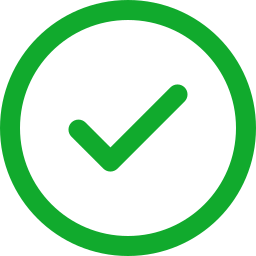 EN TANT QU’ANIMATEUR
Votre objectif est de comprendre comment les participants gèrent les risques liés à leurs trajets.
Votre rôle consiste à lancer une discussion centrée sur la sécurité routière et à l’entretenir.
À FAIRE
Expliquer que les vues exprimées seront traitées de manière anonyme.
Rester neutre et bienveillant.
Créer un climat de confiance dans lequel les participants peuvent faire part de problèmes sans craindre des conséquences défavorables.
Laisser les participants parler entre eux.
Encourager chaque participant à s’exprimer et partager ses points de vue.
Reformuler : « Si j’ai bien compris… ».
Poser une questions à l’un des participants.
B.A.-BA DE L’ANIMATION
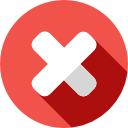 À ÉVITER
Formuler des jugements, prendre parti.
Donner son propre point de vue / ses propres solutions.
Se précipiter dans une session orientée "plan d’action" sans écoute préalable des situations.
Poser plusieurs questions d’affilée sans laisser un temps suffisant pour les réponses.
Interrompre un participant.
Se sentir accusé personnellement et se justifier.
Partager ses propres pensées, hypothèses ou suggestions.
Poser une question au groupe dans son ensemble et s’attendre à des réactions immédiates.
QUESTIONS POSSIBLEs  (OPTIONNEL)
Pouvez-vous décrire votre dernière tournée ?
Pour vous, qu’est-ce qu’une bonne / mauvaise journée sur la route ?
A quand remonte la dernière fois que vous avec eu peur sur la route ?
Si vous aviez une baguette magique, que changeriez-vous dans votre travail quotidien ?
Sur la route, quand avez-vous dernièrement été témoin d’un accident ?
Quelle pourrait être l’histoire menant au prochain accident sérieux de transport ?
Quelles préoccupations vous empêchent de dormir la nuit ?
Quel scénario d’accident vous inquiète le plus ?
D’après-vous, qu’est-ce qu’un bon conducteur ?
ASTUCES ET PIÈGES
ASTUCES UTILES
Savoir utiliser le silence comme un allié: le malaise entraîne souvent la prise de parole.
Toujours personne ne veut répondre ? Désigner un « volontaire ».
Puis donner à ce volontaire le droit de désigner un autre volontaire et ainsi de suite.
Alterner entre les animateurs pour rendre la session plus vivante.
Un animateur prend des notes pendant que l’autre entretient la discussion.
Se faire l’avocat du diable: « Est-ce que tout le monde est bien certain que…? », « Est-ce que tout le monde est d’accord avec cela ? », « Etes-vous bien sûr que cela suffirait à éviter l’accident ? », « Pensez-vous vraiment que…? ».
ASTUCES ET PIÈGES
PIÈGES À ÉVITER
N’accorder de l’importance qu’aux informations « positives » et se désintéresser des mauvaises nouvelles.
Tenter d’établir un consensus général / Approche « Tout le monde d’accord à la fin ».
Mettre un participant en difficulté devant ses pairs.
Commencer les questions par « pourquoi »: cela induit en général des tentatives de justification.
Pointer du doigt, blâmer des personnes et / ou envisager des sanctions sur la base des vues exprimées.